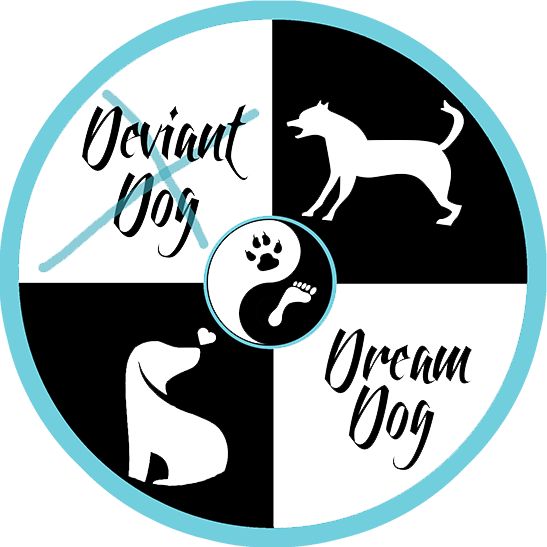 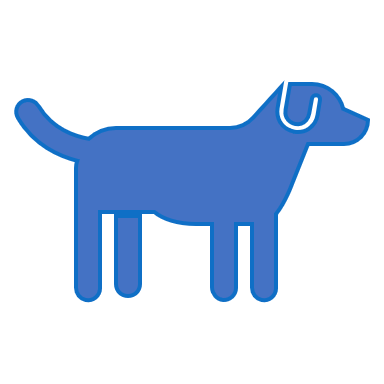 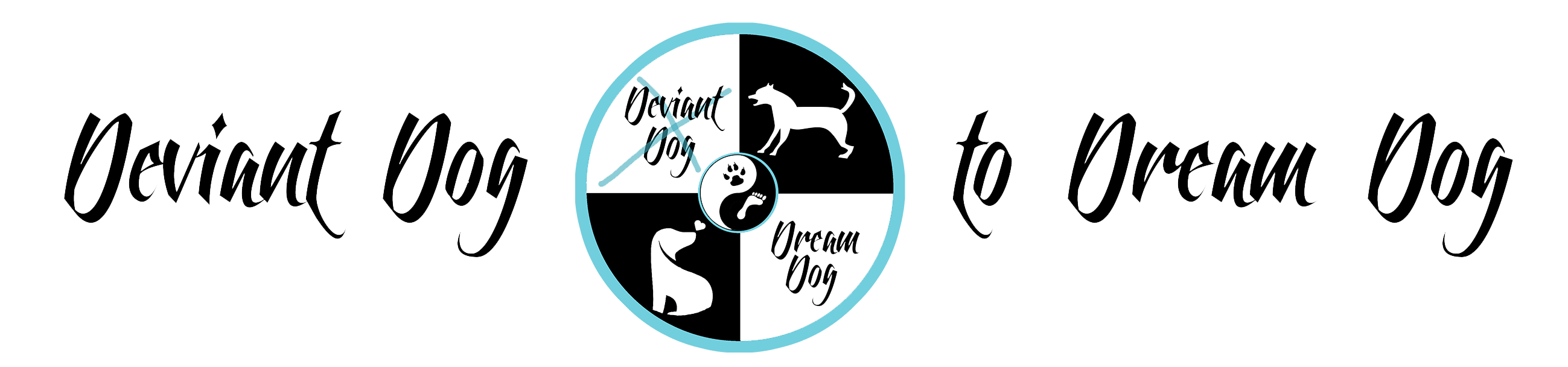 Puppy Pawfect
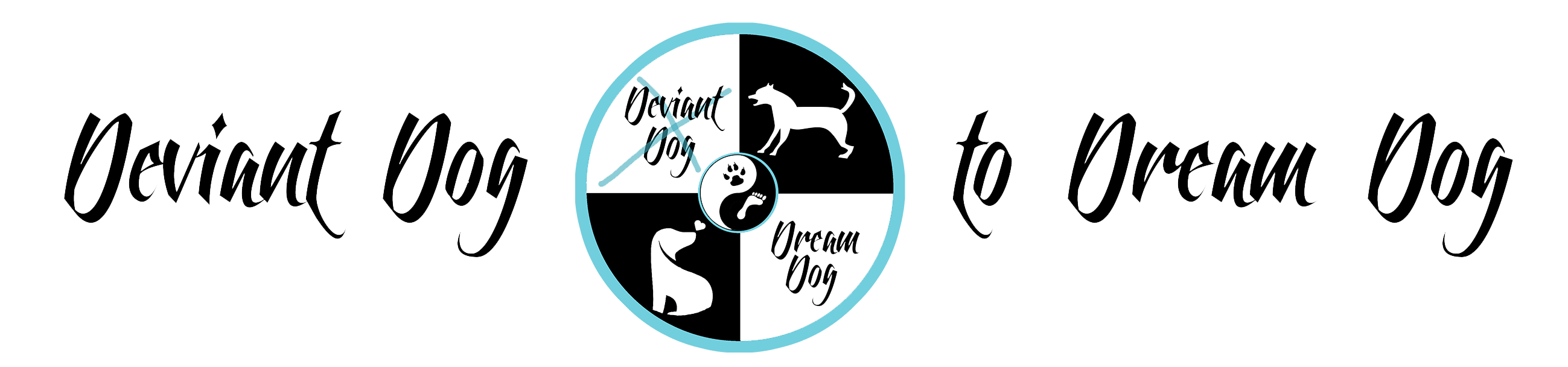 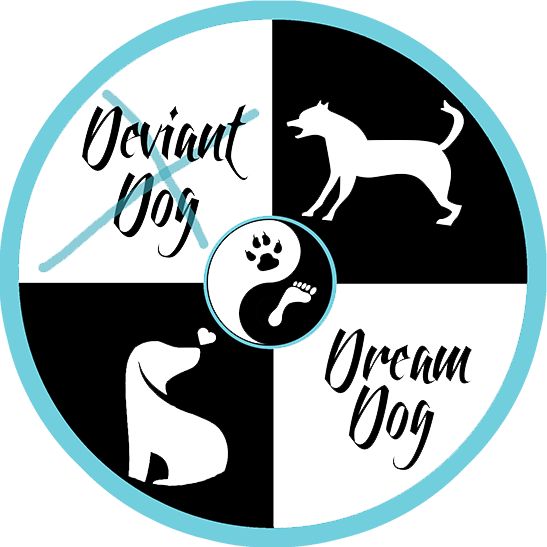 Welcome your puppy home.
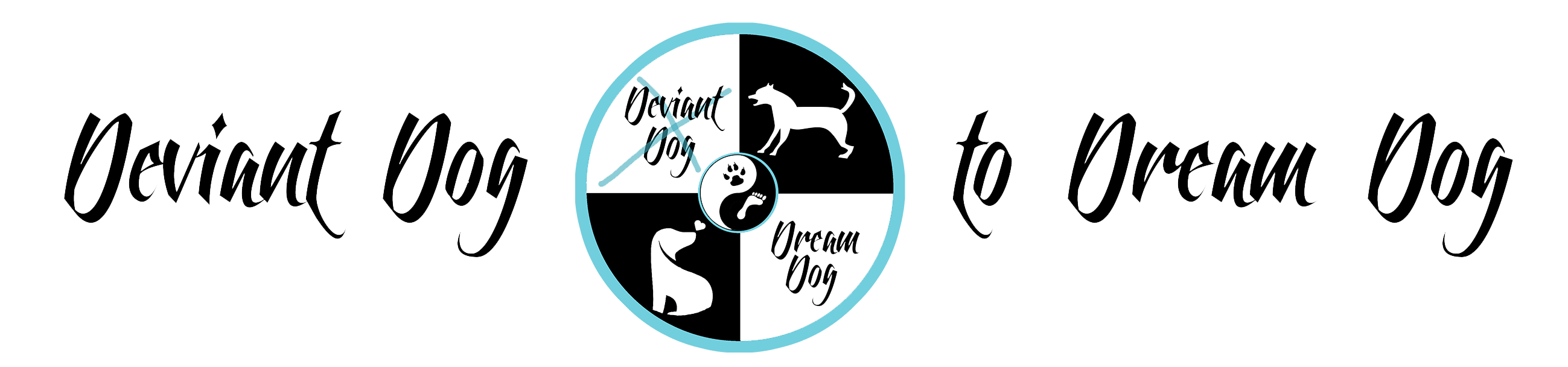 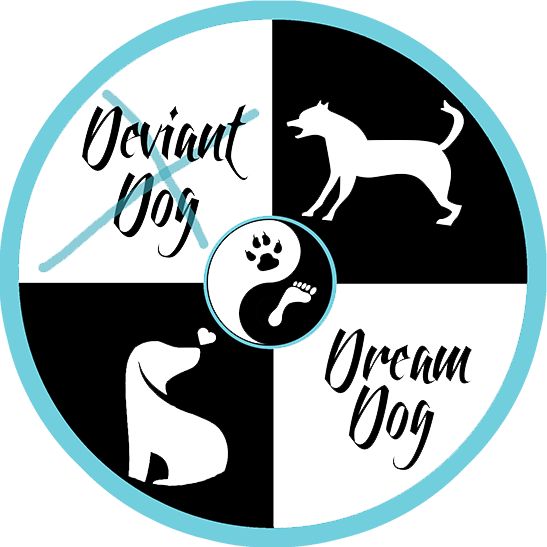 Puppies are sentient!
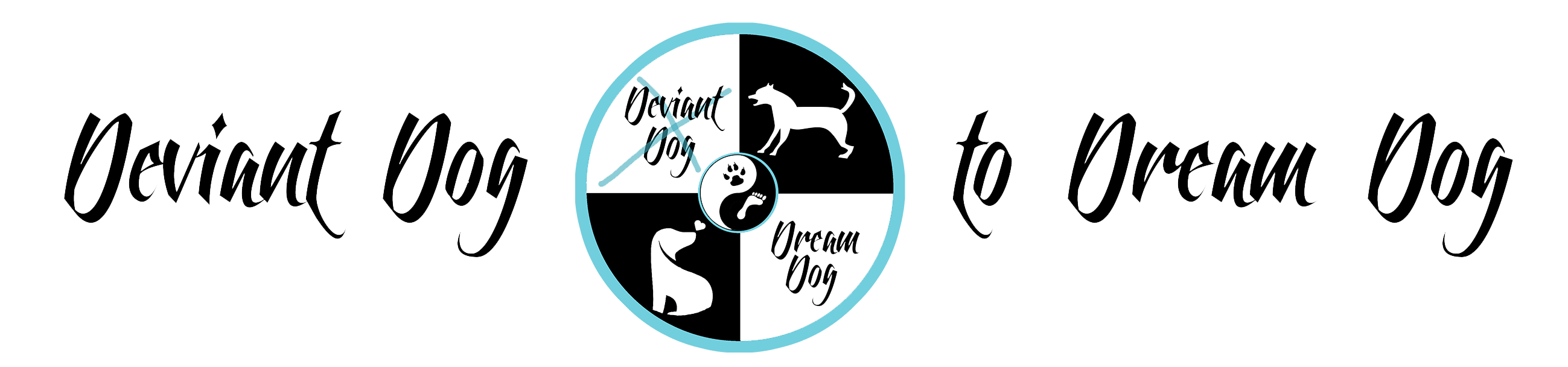 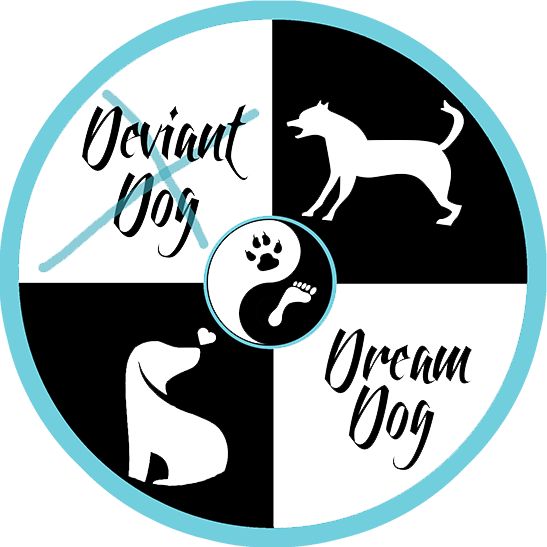 Exciting Event – You’re expecting a puppy!
You want the best for your pup; to provide a loving home and teach them the skills they need.
You want them to be happy and healthy.
It’s likely you’ll be anticipating the event with excitement.
For our pup, it’s a whole new world when they arrive in your home.
Consider it as being like abducted by aliens and now living with them on their planet!
Our pup has just left its litter siblings, its familiar environment and of course mum. 
Everything is new, strange and perhaps a bit scary.
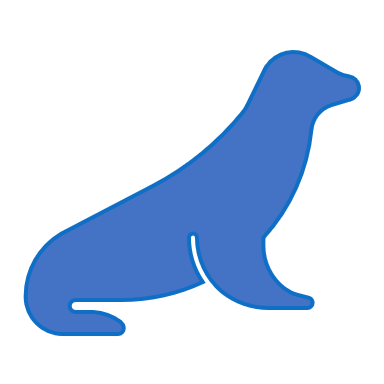 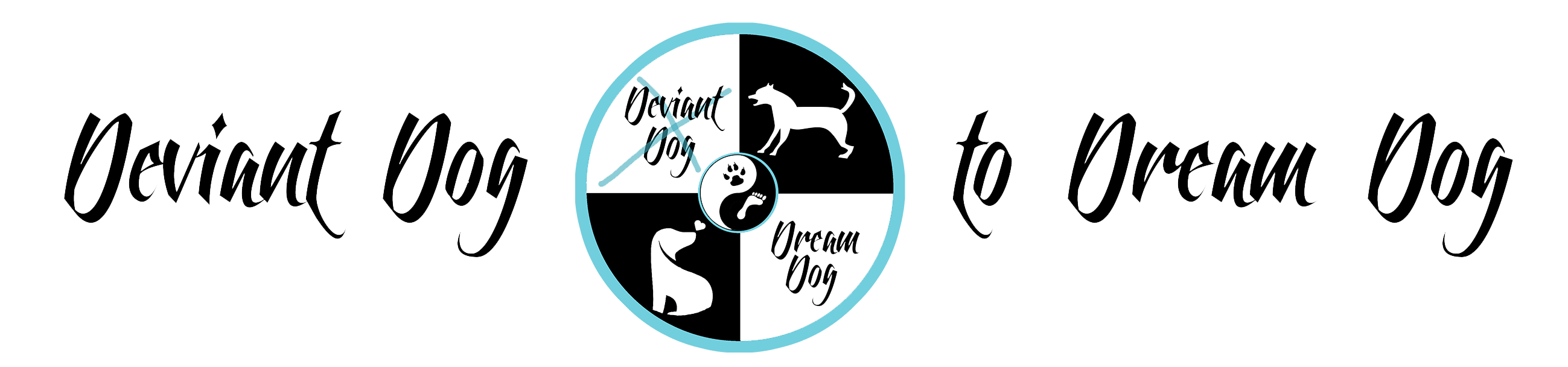 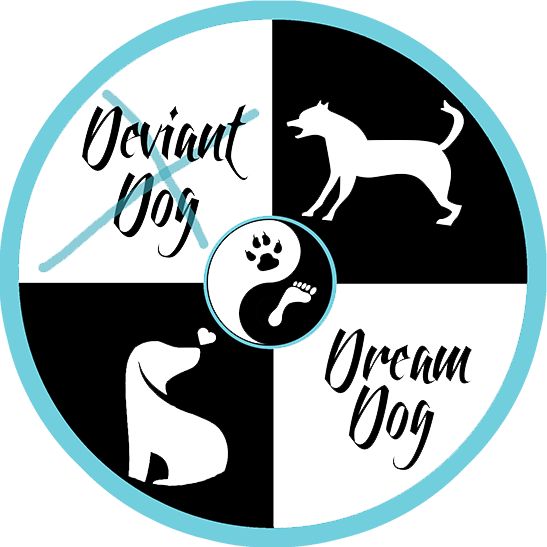 Puppy preprograming
Pups have a great adaptive capacity to trust and love us as one of their own. 
We do need to remember that there is still a trauma, loss, fear and stress and they have no idea of their role at this point in their life.
They can be overwhelmed, disorientated and distressed.
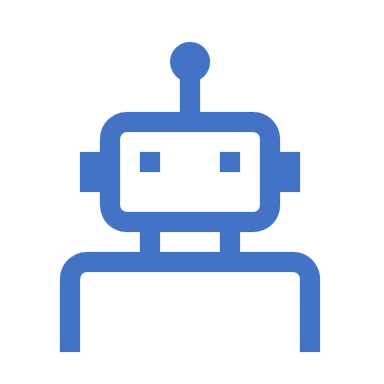 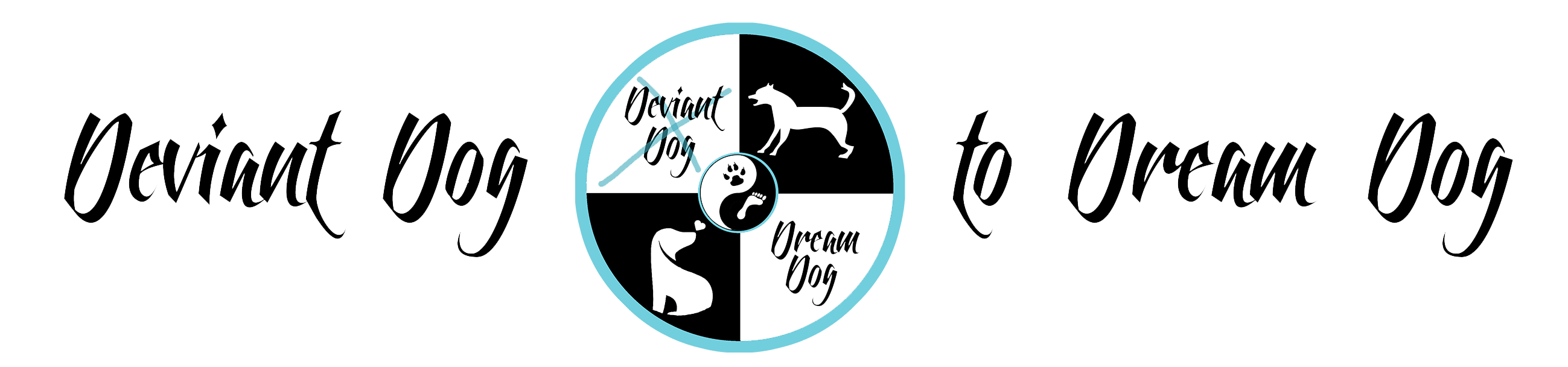 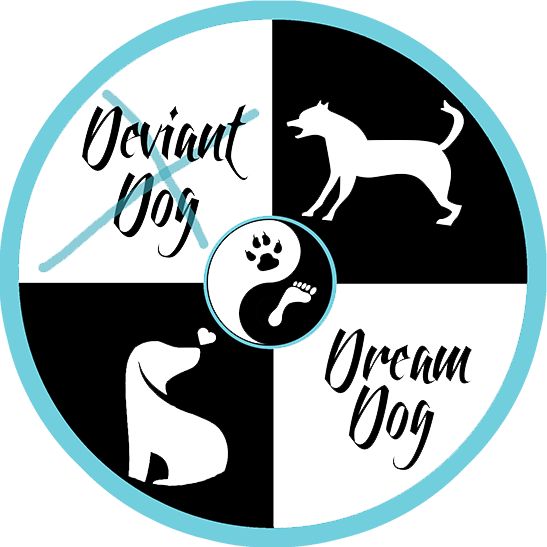 Puppy Proofing your Home
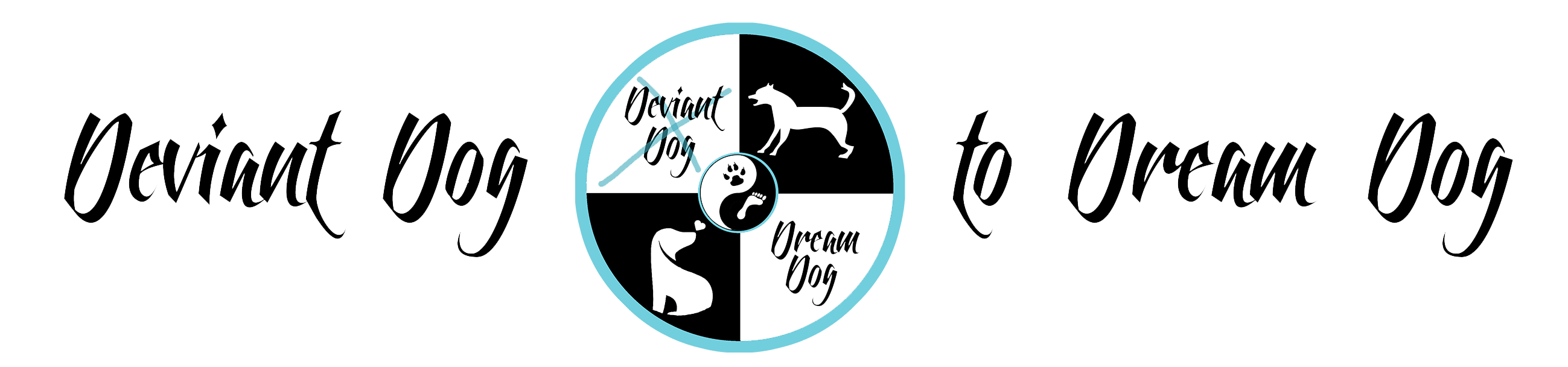 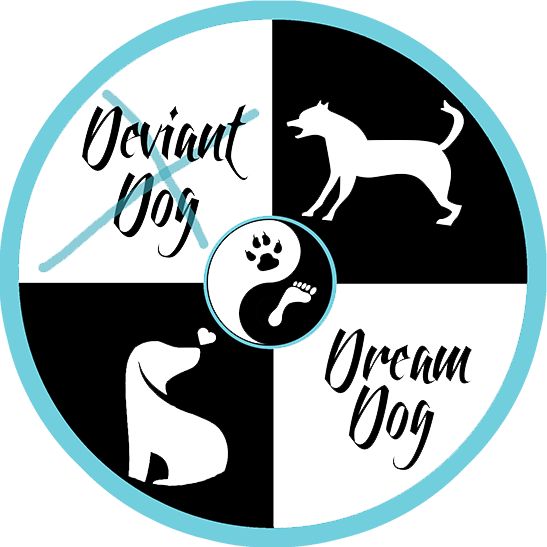 Creating a Safe Space
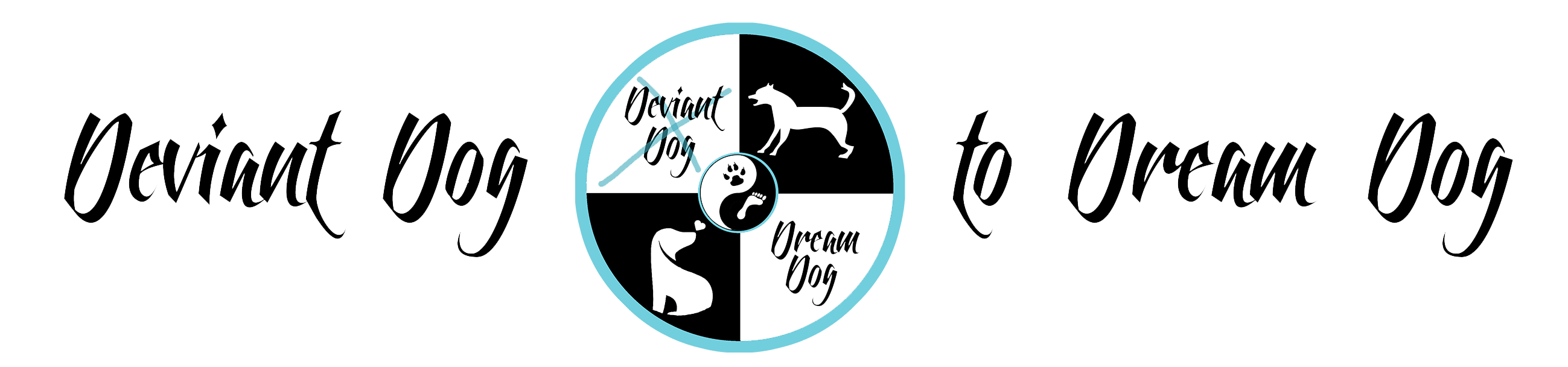 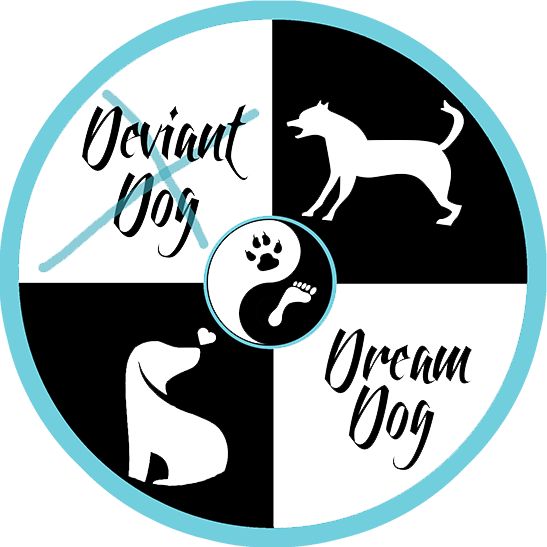 Introducing your puppy to home.
Focus on the sleeping, the calm and bonding time.
Short periods of play.
A gentle introduction to other members of the household. 
Don’t be in a hurry to introduce you new pup to other dog members of the family and young children.
We talk about this in chapter 2.1 (Multi-Dog Households) of our book, Deviant Dog to Dream Dog.
Please don’t rush out with your pup to show everybody or invite people into your homes to meet your pup. 
It is best to keep introductions to a minimum initially.
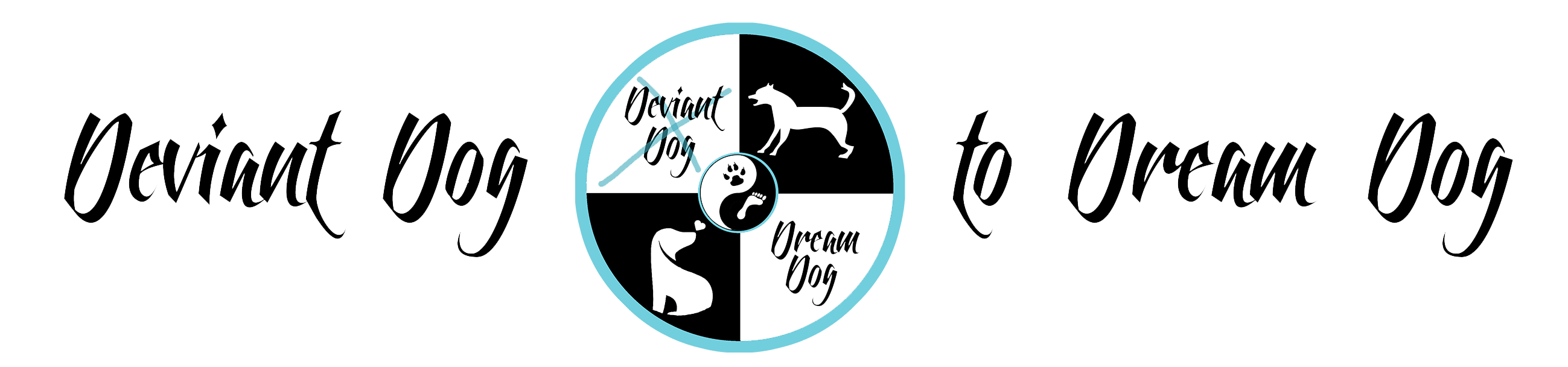 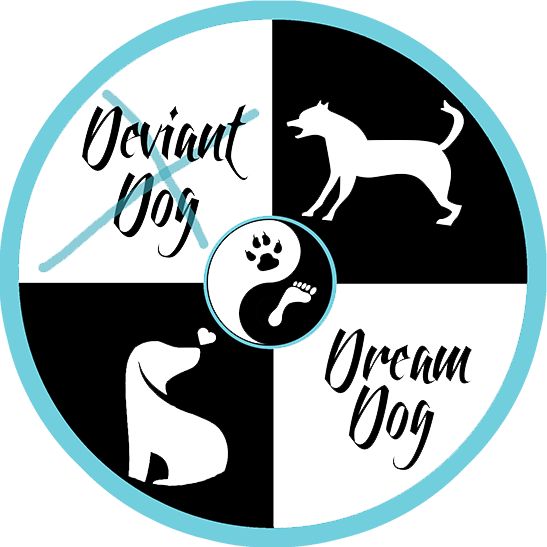 Things that make you go hmmm…
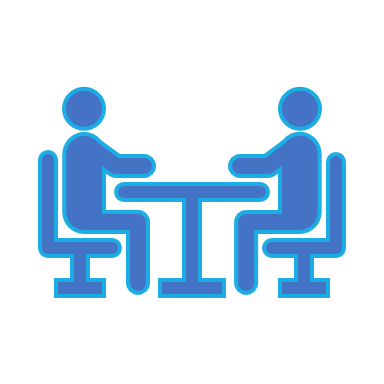 If you have any questions or want to discuss anything during these presentations we can arrange one-to-one coaching calls or even discuss these in the live coaching sessions.